Figure 3. Characterization of RGC cultures and the effect of Shh signaling on RGCs. (A–C) TF profile of RGCs. (A) ...
Cereb Cortex, Volume 26, Issue 1, January 2016, Pages 131–143, https://doi.org/10.1093/cercor/bhu183
The content of this slide may be subject to copyright: please see the slide notes for details.
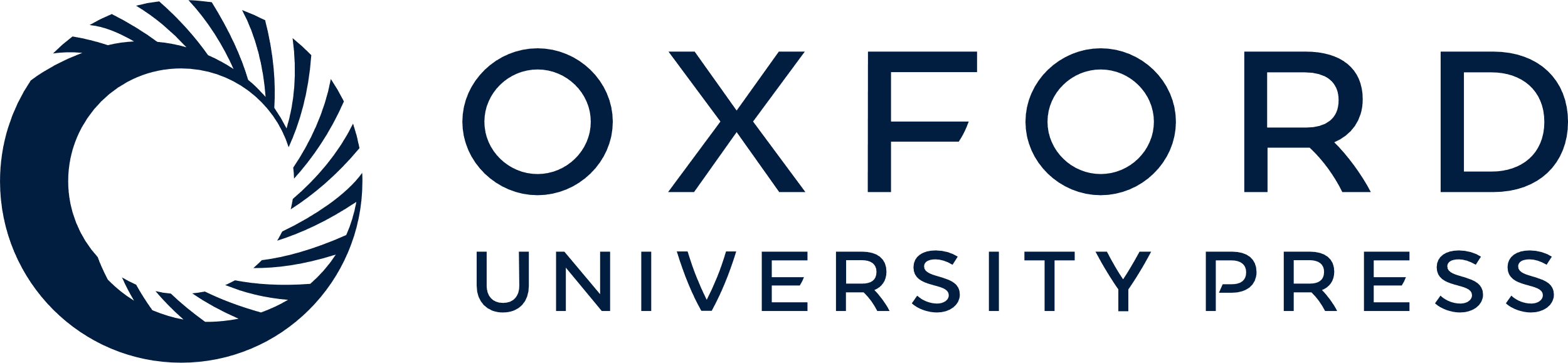 [Speaker Notes: Figure 3. Characterization of RGC cultures and the effect of Shh signaling on RGCs. (A–C) TF profile of RGCs. (A) Relative expression of Emx1, Pax6, Tbr2, Ascl1, Lhx6, and Gsx2 in cortical and GE RGCs at 17 gw by RT-PCR. (B) Protein expression of TFs in cortical and GE RGCs by western blot. (C) Relative expression of Shh and its downstream effectors at 17 gw in GE and cortical RGC cultures by RT-PCR. (D) Shh concentration in cortical and GE RGCs determined by ELISA. (E–H) Effect of Shh signaling on cell proliferation and cell survival in RGC cultures (17 gw). (E) Representative staining of proliferating cells labeled with anti-Ki67 antibody (red) and nuclear staining with bis-benzimide in blue. (F) Percentage of proliferating cells in cortical and GE RGC cultures. (G) Live–dead viability staining of cortical RGCs after 7 DIV; alive cells in green and dead cells in red. (H) Percentages of dead cells out of total cell number from dorsal and ventral RGCs. Scale bars: 20 μm (E), 50 μm (G). *compared with control cortical RGCs; #compared with control GE RGCs (P < 0.05).


Unless provided in the caption above, the following copyright applies to the content of this slide: © The Author 2014. Published by Oxford University Press. All rights reserved. For Permissions, please e-mail: journals.permissions@oup.com]